Seattle Pacific UniversityCitizens Advisory Committee (CAC) Orientation
“The intent of the Major Institution Master Plan shall be to balance the needs of the Major Institutions to develop facilities for the provision of health care or educational services with the need to minimize the impact of Major Institution development on surrounding neighborhoods.”
Presented by Maureen Sheehan
Committee Members
Voting Members
Eric Hanson
John Lovin
Patreese Martin
Douglas McNutt
Nancy Ousely
David Rice
John Rush
Debra Sequeira
John Stoddard
Sue Tanner
John Olensky - Alternate
Ex-officio Members
Dave Church
Seattle Pacific University
Abby Weaver
Seattle Department of Construction & Inspections (SDCI)
Kelsey Timmer
Seattle Department of Transportation (SDOT)
Maureen Sheehan
City of Seattle, Department of Neighborhoods
[Speaker Notes: Alternates should expect to be at all meetings, participate in deliberation, but can only vote when a member is absent, or replaces someone who steps down.
City Departments will be participating throughout the process, to observe discussions, provide expertise]
13 MAJOR INSTITUTIONS
Harborview Medical Center
Kaiser Permanente Medical Center
North Seattle College
Seattle Central College
Seattle Children’s
Seattle Pacific University
Seattle University
South Seattle College
Swedish Medical Center Cherry Hill Campus
Swedish Medical Center First Hill Campus
University of Washington
University of Washington Medical Center – NW Campus
Virginia Mason Medical Center
[Speaker Notes: Central is one of 13 major institutions in the City, I may point you to other plans as examples during the process]
CAC
Formed as part of the process of preparing a master plan.
The City Council officially appoints the CAC.
The CAC may recommend changes to the plan or possible mitigation of impacts to maintain the health and livability of the surrounding communities.
Duration of approx. 2 years
SAC
Appointed by the Department of Neighborhoods Director
Monitor compliance with the provisions of the adopted master plan.
Meets as needed, but no less than annually.
CITIZENS ADVISORY COMMITTEE (CAC) vs.STANDING ADVISORY COMMITTEE (SAC)
[Speaker Notes: You all are a CAC.
Your appointments are in the queue for Council to consider, if they decide to change the composition of the Committee, we will address that if the time comes
There is a schedule being developed between the college and City to see that this process is completed in 24 months.
When the MIMP is adopted, a SAC will be formed, as some of you were part of, and they will monitor implementation of the plan.]
Intent of Major Institution Master Plans(SMC 23.69.025)
The intent of the Major Institution Master Plan shall be to balance the needs of the Major Institutions to develop facilities for the provision of health care or educational services with the need to minimize the impact of Major Institution development on surrounding neighborhoods.
[Speaker Notes: We will be going back to this throughout the process, promoting the educational uses of the campus in a vibrant neighborhood
See that institutions and neighborhoods can coexist, both be successful. 
Focus on balancing the needs
Allow institutions to go higher/denser to avoid growth into the surrounding neighborhood]
What is an Educational Major Institution?
An accredited post-secondary level educational institution, operated by a public agency or nonprofit organization, granting associate, baccalaureate and/or graduate degrees. The institution may also carry out research and other activities related to its educational programs.
[Speaker Notes: Seattle Central College is considered an educational major institution which grants them access to this section of the land use code to develop a master plan.]
Permit appropriate institutional growth within boundaries while minimizing the adverse impacts associated with development and geographic expansion;
Why Major Institution Master Plans? (SMC 23.69.002)
Balance a Major Institution's ability to change and the public benefit derived from change with the need to protect the livability and vitality of adjacent neighborhoods;
[Speaker Notes: Appropriate growth may be taller or denser than the underlying zoning would allow the college to grow within their boundaries.
Institutions are going to change over time, we will have conversations here about how the college can grow and maintain a healthy neighborhood surrounding it.]
Encourage the concentration of Major Institution development on existing campuses, or alternatively, the decentralization of such uses to locations more than two thousand five hundred (2,500) feet from campus boundaries;
Provide for the coordinated growth of major institutions through major institution conceptual master plans and the establishment of major institutions overlay zones;
How? (SMC 23.69.002)
Discourage the expansion of established major institution boundaries;
Encourage significant community involvement in the development, monitoring, implementation and amendment of major institution master plans, including the establishment of citizen's advisory committees containing community and major institution representatives;
Locate new institutions in areas where such activities are compatible with the surrounding land uses and where the impacts associated with existing and future development can be appropriately mitigated;
Accommodate the changing needs of major institutions, provide flexibility for development and encourage a high quality environment through modifications of use restrictions and parking requirements of the underlying zoning;
[Speaker Notes: Concentration of buildings or decentralization, for example services or programs being located on other campuses or in locations in other neighborhoods to minimize growth on one large campus.
Coordinated growth – deliberate growth as opposed to a little here and there, amounting to larger cumulative impacts.
Just that
Community involvement! You are the start of this. All meetings are open to the public and have opportunities for public comment.
Compatible uses, I use the example of not locating a sports arena in residential neighborhood. 
The city wants to see its institutions be successful anchors for community, which requires accommodations for their growth and ability to adapt to their changing needs.]
Make the need for appropriate transition primary considerations in determining setbacks. Also setbacks may be appropriate to achieve proper scale, building modulation, or view corridors;
How? (SMC 23.69.002)
Allow an increase to the number of permitted parking spaces only when it is 1) necessary to reduce parking demand on streets in areas, and 2) compatible with goals to minimize traffic congestion in the area;
Use the TMP to reduce the number of vehicle trips to the major institution, minimize the adverse impacts of traffic on the streets surrounding the institution, minimize demand for parking on nearby streets, especially residential streets, and minimize the adverse impacts of institution-related parking on nearby streets. To meet these objectives, seek to reduce the number of SOVs used by employees and students at peak time and destined for the campus;
[Speaker Notes: Transitions with the neighborhood
We will talk more about the amount of parking included in this plan, but know it will be a topic of discussion
As will all large employers in the city, it’s no different with major institutions, the city requires they minimize the number of SOV trips]
Through the master plan: 
give clear guidelines and development standards on which the major institutions can rely for long-term planning and development; 
provide the neighborhood advance notice of the development plans of the major institution; 
allow the city to anticipate and plan for public capital or programmatic actions that will be needed to accommodate development; and 
provide the basis for determining appropriate mitigating actions to avoid or reduce adverse impacts from major institution growth; and

Encourage the preservation, restoration and reuse of designated historic buildings.
Summary (SMC 23.69.002)
[Speaker Notes: In the end, the Master Plan should do these things
The city will monitor the progress of the master plan and work with the institution to see that commitments made come to fruition.]
Development Standards
How? (SMC 23.69.002)
Development Program
Transportation 								Management Program (TMP)
Setbacks
Height Limits
Lot Coverage
Landscaping
Open Space
Transition in height and scale
Width and depth limits for structures
Preservation of historic structures
View corridors or other specific measures intended to mitigate the impact of Major Institution development on the surrounding area,
Pedestrian circulation
Development Standards (SMC 23.69.030)
Density as defined by total maximum developable gross floor area for the MIO District and an overall floor area ratio (FAR) for the MIO District. The maximum number of parking spaces allowed for the MIO District
A description of existing and planned future physical development on a site plan 
A site plan showing: property lines and ownership of all properties within the applicable MIO District, or areas proposed to be included in an expanded MIO District, and all structures and properties a Major Institution is leasing or using or owns within 2,500 feet of the MIO District
Three-dimensional drawings to illustrate the height, bulk, and form of existing and planned physical development
Planned infrastructure improvements and the timing of those improvements
A description of planned development phases and plans, including development priorities, the probable sequence for such planned development and estimated dates of construction and occupancy
A description of potential uses, development, parking areas and structures, infrastructure improvements or street or alley vacations. Information about potential projects is for the purpose of starting a dialogue with the City and the community about potential development, and changes to this information will not require an amendment to the master plan
An analysis of the proposed master plan's consistency with the purpose and intent of this Chapter 23.69 as described in Section 23.69.002
A discussion of the Major Institution's facility decentralization plans and/or options, including leasing space or otherwise locating uses off-campus
Development Program(SMC 23.69.030)
A description of existing and planned parking, loading and service facilities, and bicycle, pedestrian and traffic circulation systems within the institutional boundaries and the relationship of these facilities and systems to the external street system. This shall include a description of the Major Institution's impact on traffic and parking in the surrounding area; and
Transportation Management Program (SMC 23.69.030)
Specific institutional programs to reduce traffic impacts and to encourage the use of public transit, carpools and other alternatives to single-occupant vehicles.
Participate directly in the formulation of the master plan from the time of its preliminary concept so that the concerns of the community and the institution are considered.
Development of Master Plan (SMC 23.69.032)
The primary role of the Advisory Committee is to work with the Major Institution and the City to produce a master plan that meets the intent of Section 23.69.025.
Advisory Committee comments shall focus on identifying and mitigating the potential impacts of institutional development on the surrounding community.
The Advisory Committee may review and comment on the mission of the institution, the need for the expansion, public benefits resulting from the proposed new development, and the way in which the proposed development will serve the public purpose mission of the Major Institution, but these elements are not subject to negotiation nor shall such review delay consideration of the master plan or the final recommendation to Council.
Comment on Concept Plan
Comment on EIS Scope
Development of the Master Plan
Comment on Preliminary Draft Master Plan
Comment on Preliminary Draft EIS
Draft Advisory Committee Report
Comment on the Draft [SDCI] Director’s Report
Final Advisory Committee Report
Comment on the Final Director’s Report
Hearing Examiner
Council Decision
CACDeliverables
Master Plan Process
Master Plan Review
Final CAC Report
Draft CAC Report
Draft Director’s Report
Master Plan Review
Final Director’s Report
Master Plan Development
Concept Plan
EIS
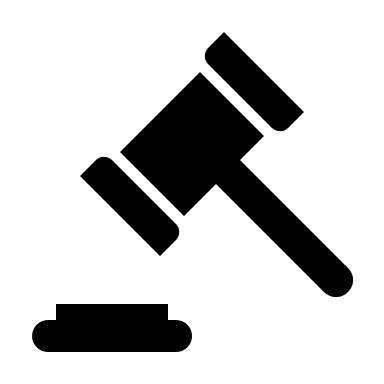 Hearing Examiner
City Council
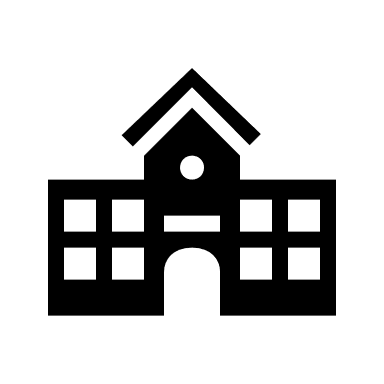 Intent of Major Institution Master Plans(SMC 23.69.025)
The intent of the Major Institution Master Plan shall be to balance the needs of the Major Institutions to develop facilities for the provision of health care or educational services with the need to minimize the impact of Major Institution development on surrounding neighborhoods.
Responsibilities of Chair/Vice-Chair
Setting meeting agendas w/DON and Seattle Central College
Conduct CAC meetings
Arrange for approval of all correspondence and reports prepared on behalf of the CAC
Vice-Chair shall assume responsibility in the absence of the chair
CAC Meeting Schedule – 1st Monday of the Month @ Seattle Central College